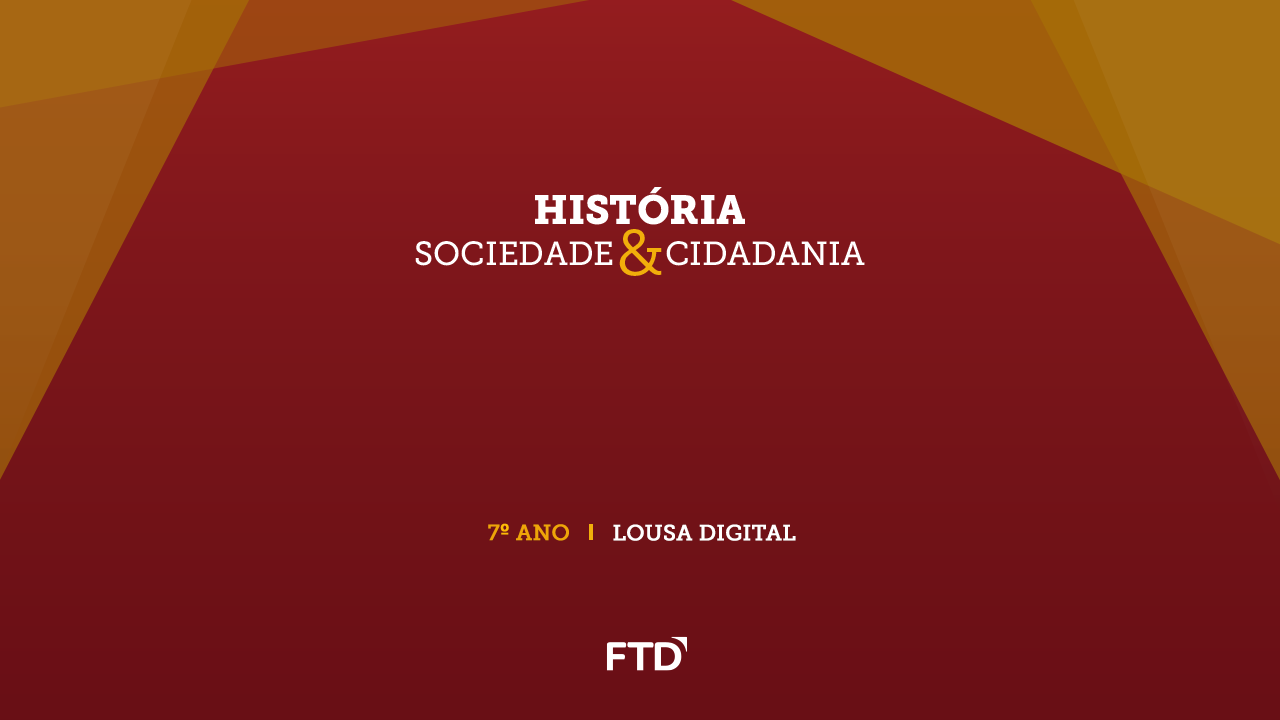 1
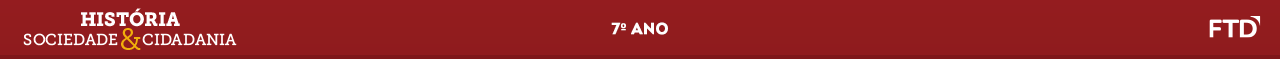 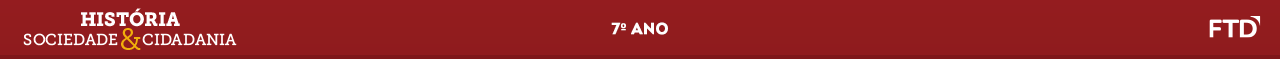 Unidade 3 Formação do Estado Moderno
O fortalecimento do poder dos reis 
O absolutismo 
Característica do mercantilismo
A formação das monarquias ibéricas
O comércio de especiarias
As Grandes Navegações 
A conquista das terras astecas
A conquista das terras incas
Novo olhar sobre as razões da conquista espanhola
América portuguesa: colonização
As disputas pela nova terra
O Governo-Geral 
A economia colonial
2
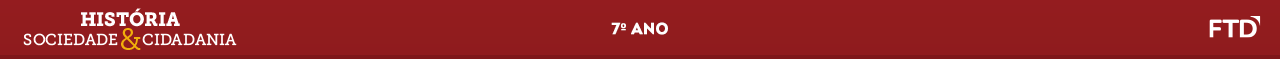 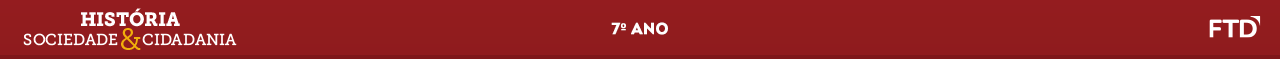 O fortalecimento do poder dos reis
3
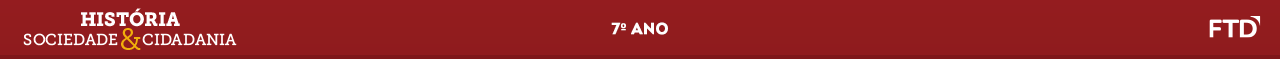 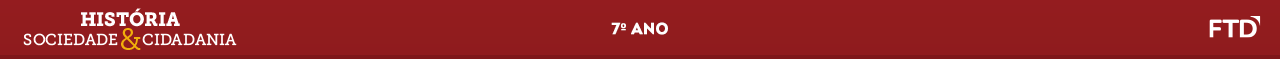 Formação do Estado Moderno
4
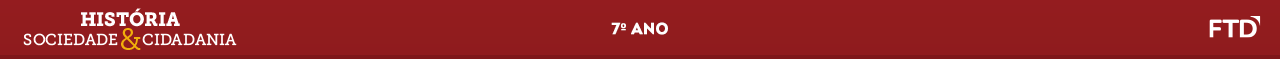 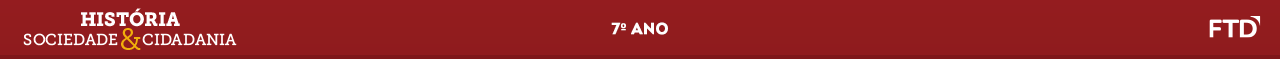 A monarquia inglesa
- Instituiu que os senhores feudais deveriam prestar juramento apenas ao rei. 
- Dividiu as terras inglesas em condados e nomeou funcionários para administrá-las. 
- Proibiu guerras particulares entre a nobreza.
Guilherme I
 (século XI)
Henrique II (1154-1189)
- Acelerou o processo de fortalecimento do poder real. 
- Exigiu que todas as questões fossem julgadas por tribunais reais e não pela nobreza.
- Determinou sucessivos aumentos de impostos para custear gastos militares.
- Foi obrigado pela nobreza a assinar a Magna Carta (1215), limitando seu poder.
João Sem-
-Terra 
(1199-1216)
- Impôs novos impostos. 
- Burguesia ganhou o direito de participar do Grande Conselho, que passou a se chamar Parlamento em 1265.
Henrique III (1216-1272)
5
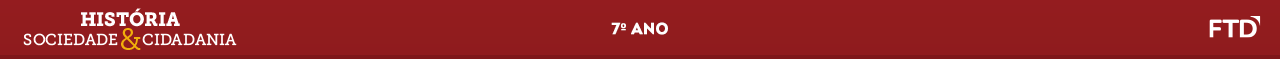 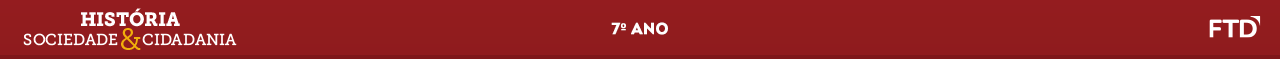 A monarquia francesa
Felipe Augusto (1180-1223)
- Conquistou feudos através de casamentos. 
- Comprou terras dos nobres e usou o exército para fortalecer seu poder.
- Permitiu a todos que fossem condenados por um tribunal da nobreza recorrerem a um tribunal do rei. 
- Impôs uma moeda única para toda a França.
Luís IX (1226-1270)
- Exigiu que o clero também pagasse impostos. 
- O papa se negou e o rei convocou os Estados Gerais, que, em 1302, aprovaram sua decisão.
Felipe IV (1285-1314)
6
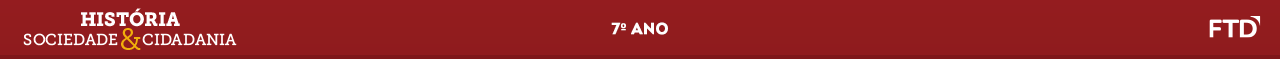 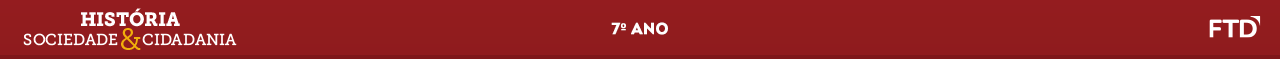 O absolutismo
Regime caracterizado por uma grande concentração de poder nas mãos do rei.
7
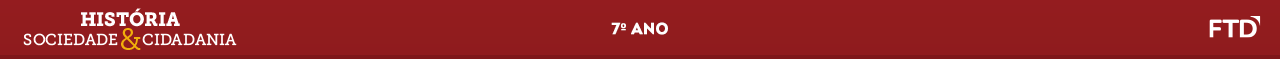 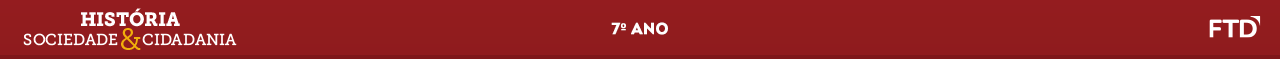 Mercantilismo
As monarquias absolutistas europeias adotaram um conjunto de ideias e práticas econômicas, chamadas mercantilismo.
8
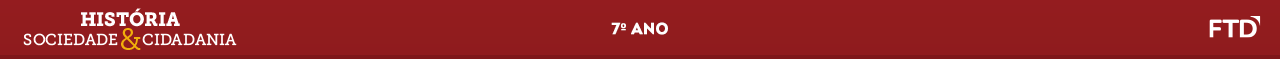 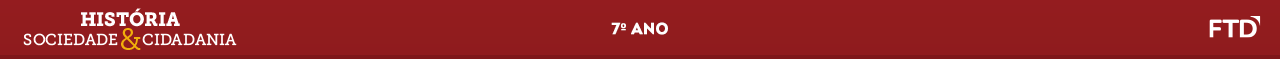 A formação das monarquias ibéricas
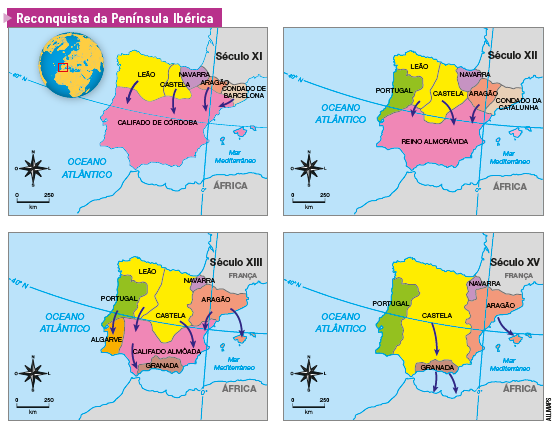 Tanto a monarquia portuguesa quanto a monarquia espanhola se formaram durante as lutas dos cristãos para expulsar os árabes muçulmanos da Península Ibérica.
Fonte: HILGEMANN, W.; KINDER, H. Atlas historique. Paris: Perrin, 1992. p. 182.
9
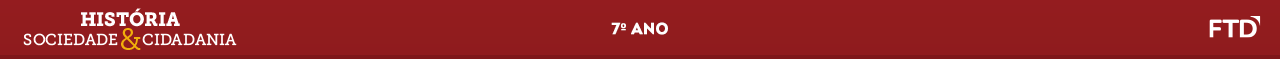 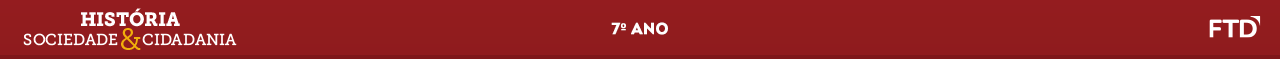 Reino de Portugal
10
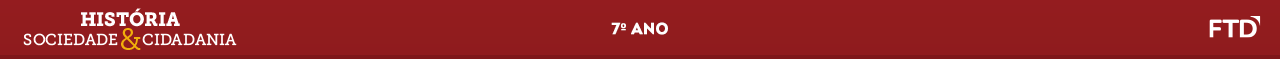 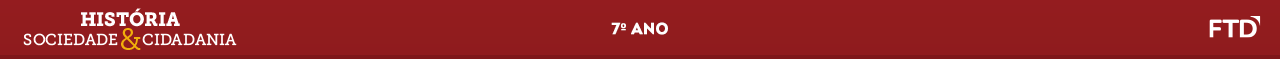 A formação da Espanha
Casamento de Isabel de Castela e Fernando de Aragão (reis católicos)
Guerra de Reconquista
Defesa do catolicismo
Conquista de Granada (1492)
11
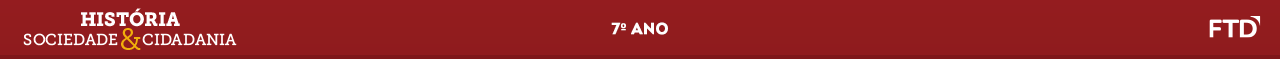 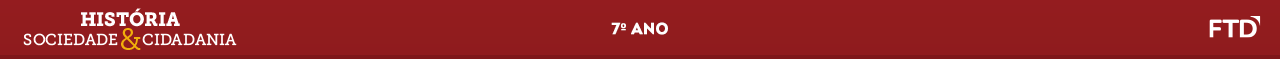 O comércio de especiarias
As especiarias passaram a ser cada vez mais consumidas na Europa no século XIV. Além delas, os europeus também passaram a usar artigos de luxo orientais.
12
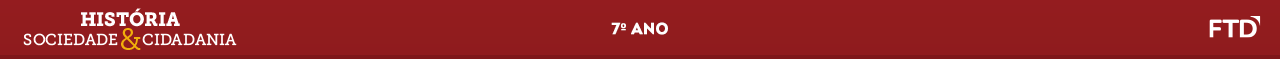 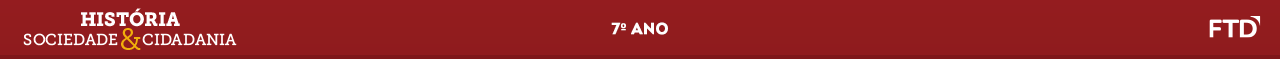 Portugal e as Grandes Navegações
13
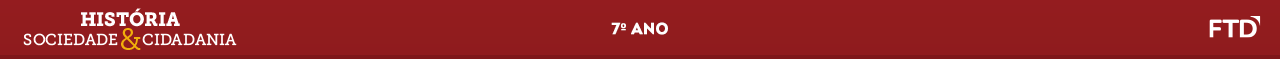 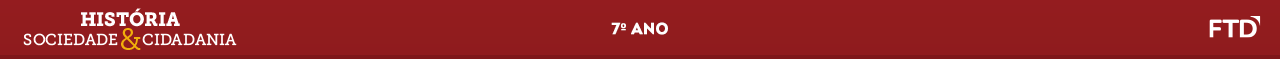 As navegações espanholas
Colombo, a serviço dos reis espanhóis Fernando e Isabel, saiu do porto de Palos com três caravelas. 
Depois de viajar por cerca de dois meses, ele chegou à América em 12 de outubro de 1492.
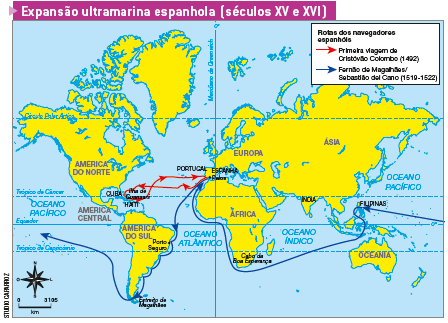 Fonte: ATLAS
da história do
mundo. São
Paulo: Folha
de S.Paulo/Times
Books, 1995.
p. 154-155.
14
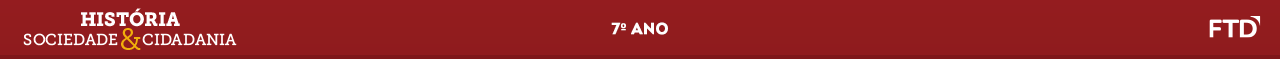 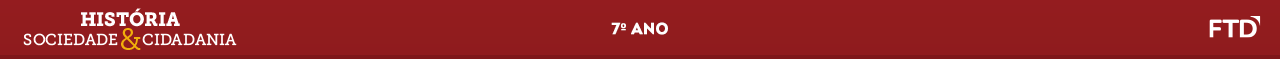 15
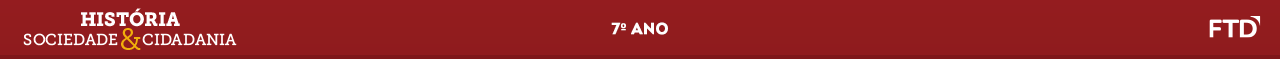 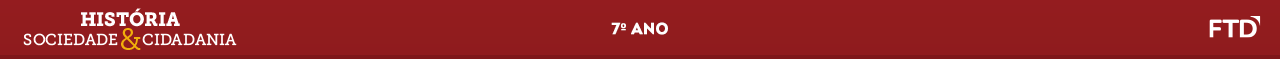 Outros europeus
Ingleses, franceses e holandeses também cobiçavam as especiarias orientais. Para chegar a elas, navegaram em direção ao Oriente por diversos caminhos.
16
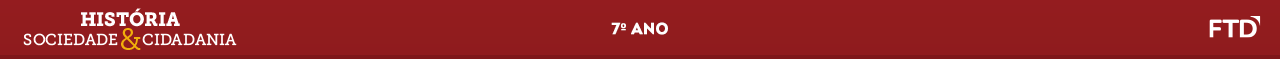 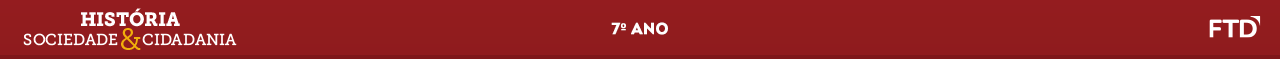 A conquista das terras astecas
17
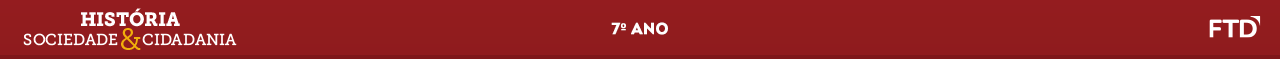 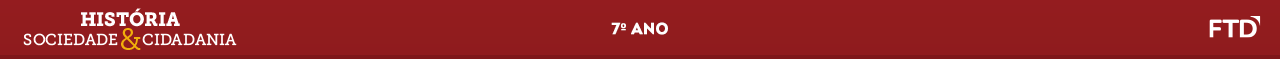 A conquista das terras incas
18
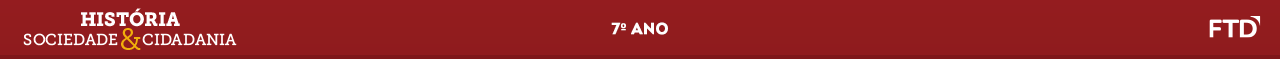 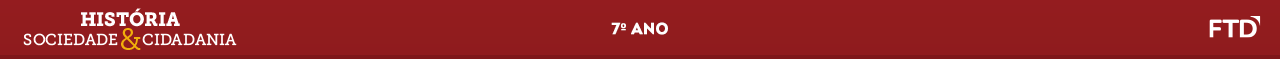 Razões da conquista espanhola
Segundo o historiador Matthew Restall, a conquista espanhola da América deveu-se a quatro fatores principais.
19
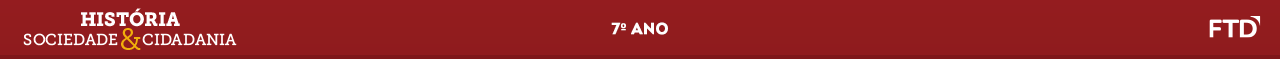 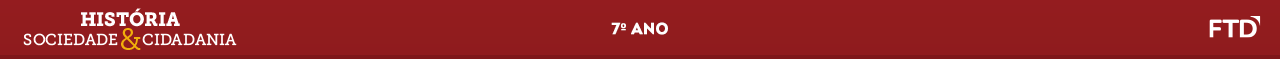 Economia colonial
20
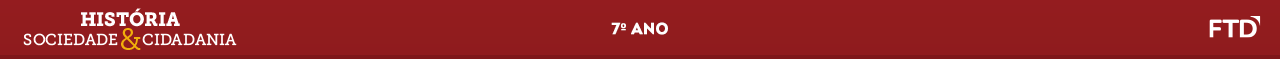 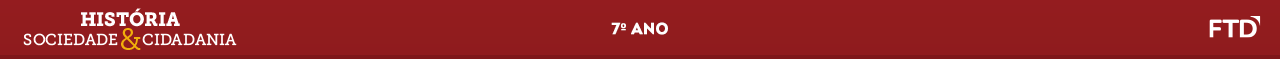 A administração espanhola
Inicialmente, o governo da Espanha transferiu a particulares o direito de explorar e de administrar as terras americanas.
Mais tarde, o governo cancelou essas concessões e criou os vice-reinados.
Criação dos Vice-
-Reinados
Classes sociais na América hispânica
Chapetones
Criollos 
Mestiços
Indígenas
Africanos escravizados
Vice-Reinado de Nova Espanha (1535)
Vice-Reinado do Peru (1542)
Vice-Reinado de Nova Granada (séc. XVIII)
Vice-Reinado do Rio da Prata (séc. XVIII)
21
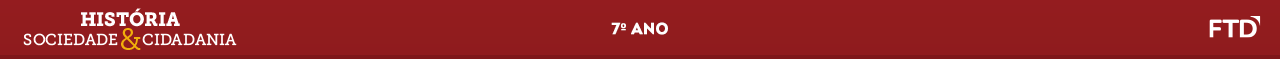 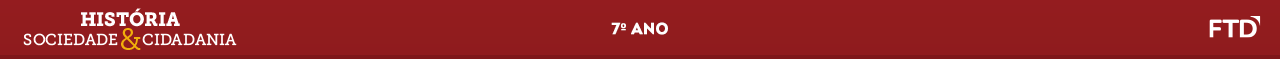 Expedições, feitorias e pau-brasil
22
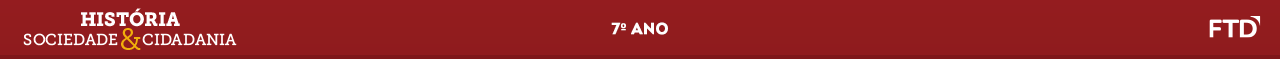 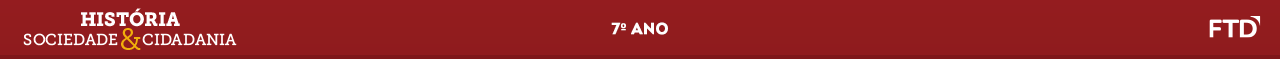 As capitanias hereditárias
Para dar continuidade à colonização da América, 
D. João III dividiu o território em quinze capitanias hereditárias. 
Doze donatários receberam essas terras.
23
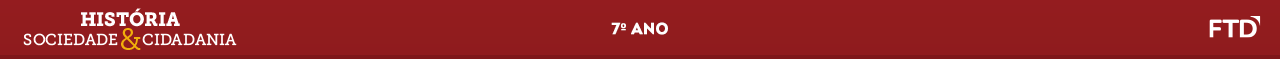 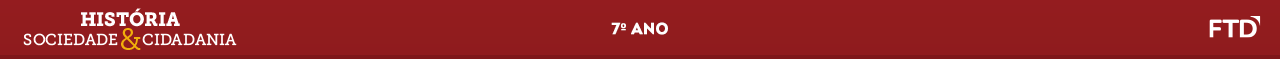 O Governo-Geral
Diante do fracasso das capitanias hereditárias, o rei criou o Governo-Geral em 1548.
24
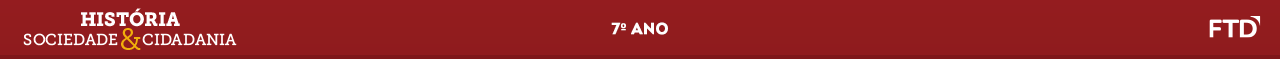 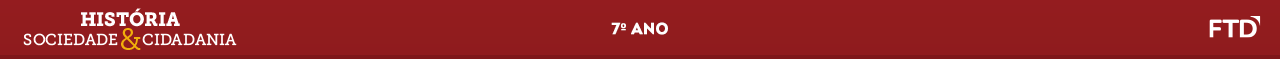 Economia colonial portuguesa
25
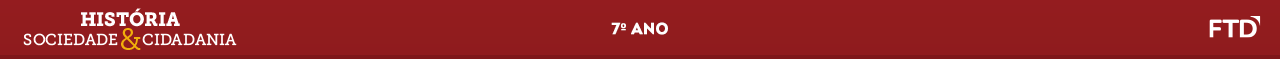 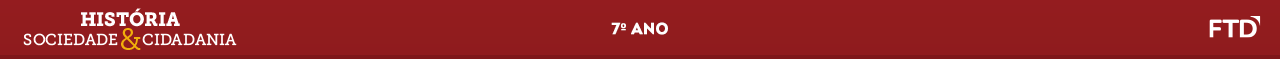 A sociedade colonial
Além dos senhores de engenho, na sociedade colonial havia comerciantes, lavradores de cana, roceiros, vaqueiros, trabalhadores assalariados e escravizados.
26